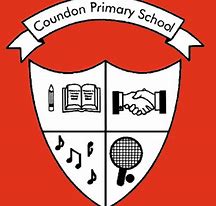 Year 2 Mathematicsweek 5 beginning 1/6/20
Measurement Part 2
Day 1 Starter
Remember the 5 x table ?
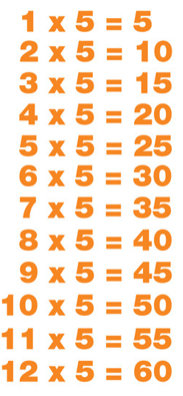 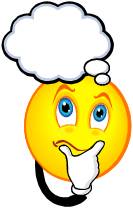 Chant it! Sing it! March to it!
You could sing along to the YouTube 5x table song
https://www.youtube.com/watch?v=gfRVYPcfecE
How to use a ruler
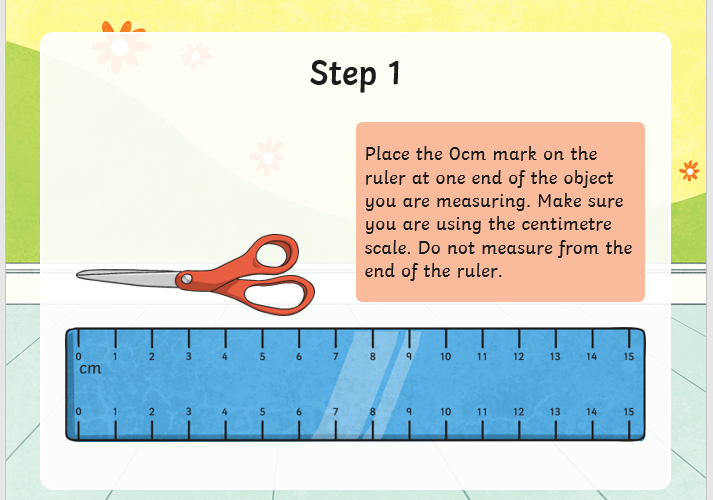 There are 10 millimetres (10 mm) in 1 centimetre
(1cm)

There are 100cm in 1 metre (1m)
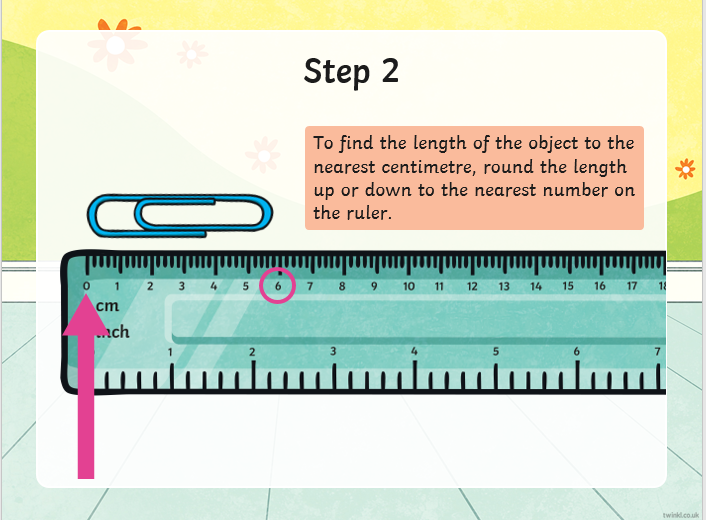 Day 1 Task
Let’s practise using a ruler.
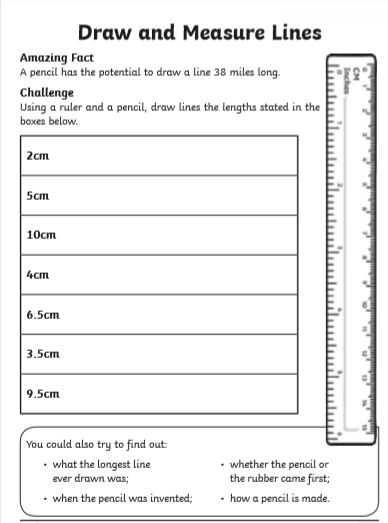 Make sure you use centimetres cm on
your ruler when you draw the lines. 
(NOT inches)
Extra Challenge! (IF you have a printer)
You could also print off this measuring sheet by clicking here and
measure the printed lines with a ruler.
Day 2 Starter
Practise the 5 x table
Click the link below and choose 5x table
https://www.topmarks.co.uk/maths-games/hit-the-button
OR answer the quick quiz below
3 x 5 =                          5 x 7 =
9 x 5 =                          5 x 4 =
4 x 5 =                          5 x 2 =
2 x 5 =                          5 x 6 =
8 x 5 =                          5 x 12=
12x 5 =                         5 x 11=
Day 2 Tasks
Longer than, shorter than….
Can you find and measure the length of some household objects eg hairbrush, toothbrush, spoon etc
Put them in order from the longest to the shortest.

Look below at these objects . How would you order them from longest to shortest? (answers on next slide)
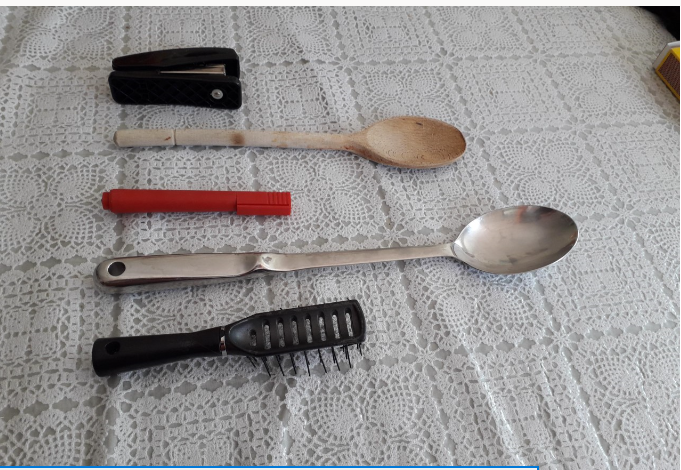 Day 2 Tasks continued……
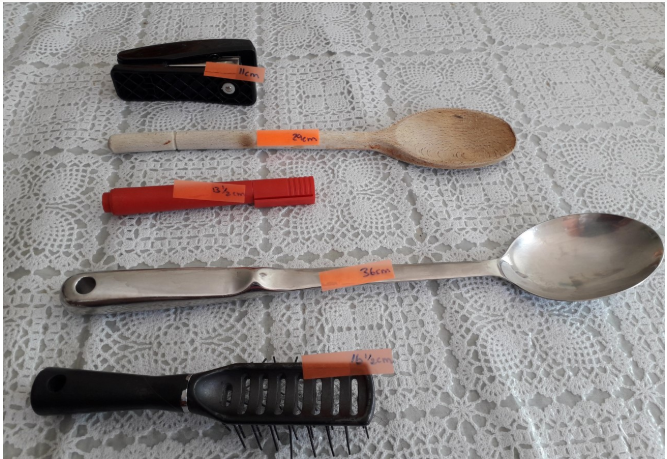 When you have measured items it
is easier to put them in order!
TASK 1
Using longer and shorter complete these sentences in your book!
The wooden spoon  is _____ than the brush.

The stapler is _________ than the pen.

The brush is _______ than the  spoons but ________ than the pen.
The metal spoon is the longest.
The stapler is the shortest.
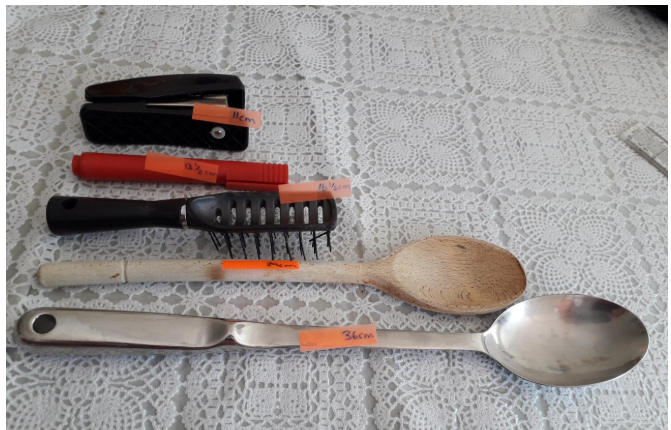 Day 2 Tasks continued……
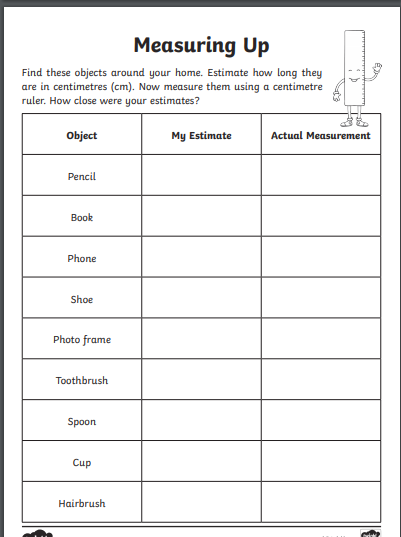 Day 3 Starter
Have a go at this NUMBER OF THE DAY ACTIVITY in your exercise book!
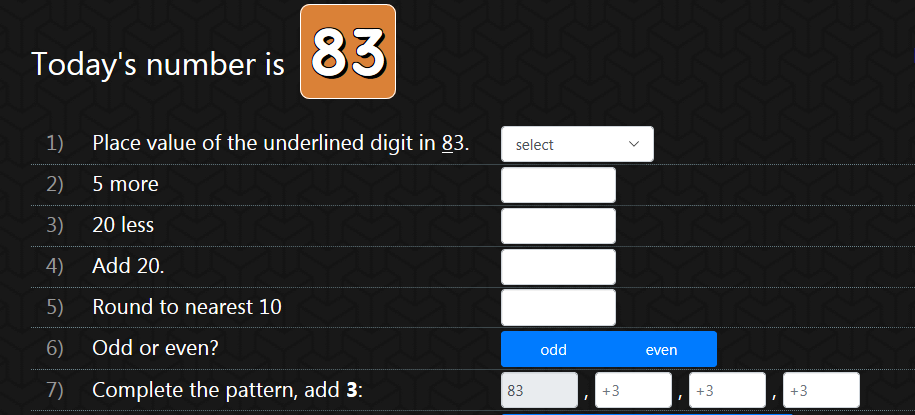 DAY 3 TASKSDo you remember using these symbols?
<  =  >
We can use these to compare weight
 and length too. 
> - greater than
< - less than
= - equal to
(THINK CROCODILE
the largest end is next to the largest
number or weight or length)
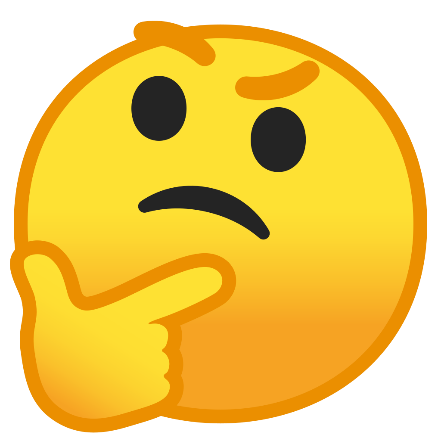 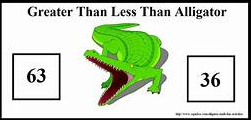 DAY 3 Clouds sheet
Copy sentences into your books
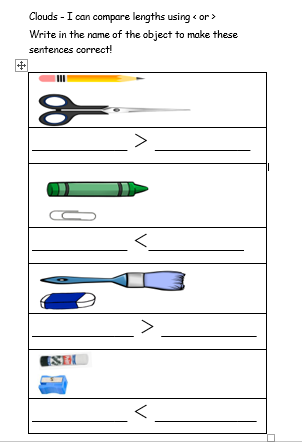 DAY 3 TASK Moons – copy and answer in your book using <  =  >
 
Just remember that 1m (metre) = 100cm (centimetres)
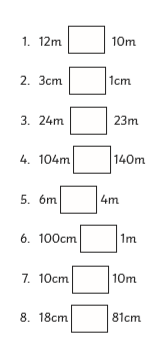 DAY 3 TASK Stars –Just remember that 1m (metre) = 100cm (centimetres)
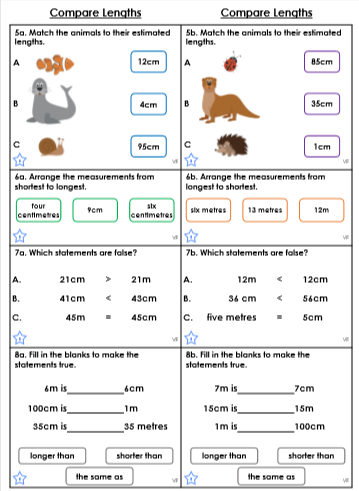 Day 4 Starter
Have a go at this NUMBER OF THE DAY ACTIVITY on the sheet or in your exercise book!
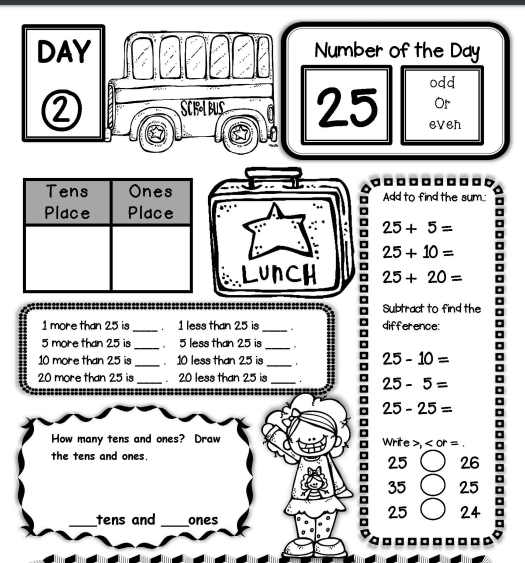 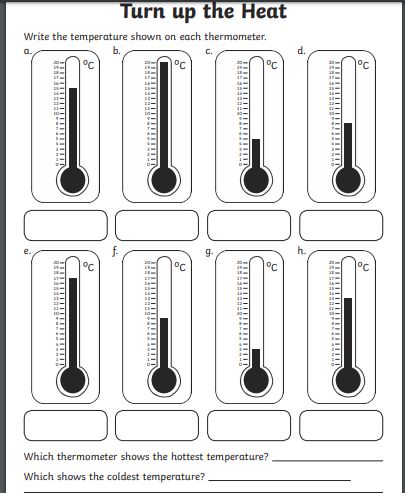 Day 4 Task
Temperature is measured on a thermometer
 in degrees Celsius        °C

Read the scales on these thermometers and write in your book or on the sheet
Day 5 Task
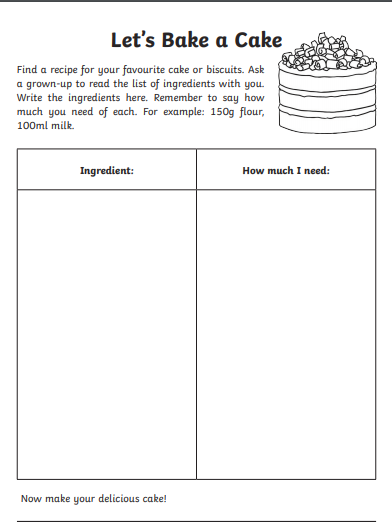 It’s Friday – let’s do some baking. If you haven’t got flour you could make anything! You could even weigh mud and stones and make a mud cake for fun (NOT TO EAT) or weigh birdseed and lard  and make a bird cake.
Whilst it is baking answer these
questions on the next slide…..
Day 5 Task continued..
Answer these questions
in your book or just
discuss the answers with
an adult.
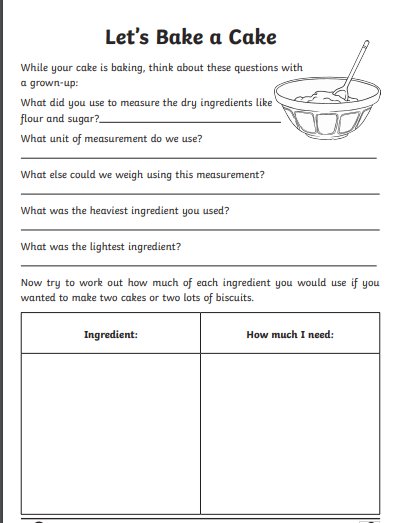